2023
HIGHLIGHT OF MY YEAR
Multi-Purpose Presentation
HOW TO USE THIS PRESENTATION
Google Slides
PowerPoint
Canva
Click on the "Google Slides" button below this presentation preview. Make sure to sign in to your Google account. Click on "Make a copy." Start editing your presentation.

Alternative: Click on the "Share" button on the top right corner in Canva and click on "More" at the bottom of the menu. Enter "Google Drive" in the search bar and click on the GDrive icon to add this design as a Google slide in your GDrive.
Click on the "PowerPoint" button below this presentation preview. Start editing your presentation.

Alternative: From Canva template file, Click on the "Share" button on the top right corner in Canva and click on "More" at the bottom of the menu. Enter "PowerPoint" in the search bar and click on the PowerPoint icon to download.
Click on the "Canva" button under this presentation preview. Start editing your presentation. You need to sign in to your Canva account.
01
02
03
04
Title here
Title here
Title here
Title here
Elaborate on what you want to discuss.
Elaborate on what you want to discuss.
Elaborate on what you want to discuss.
Elaborate on what you want to discuss.
TABLE OF CONTENTS
01
ADD SECTION TITLE HERE
Elaborate on what you want to discuss.
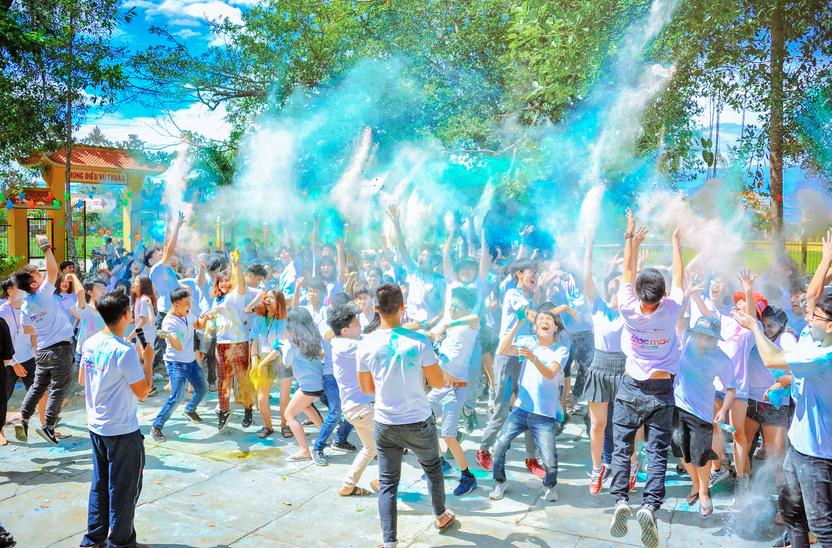 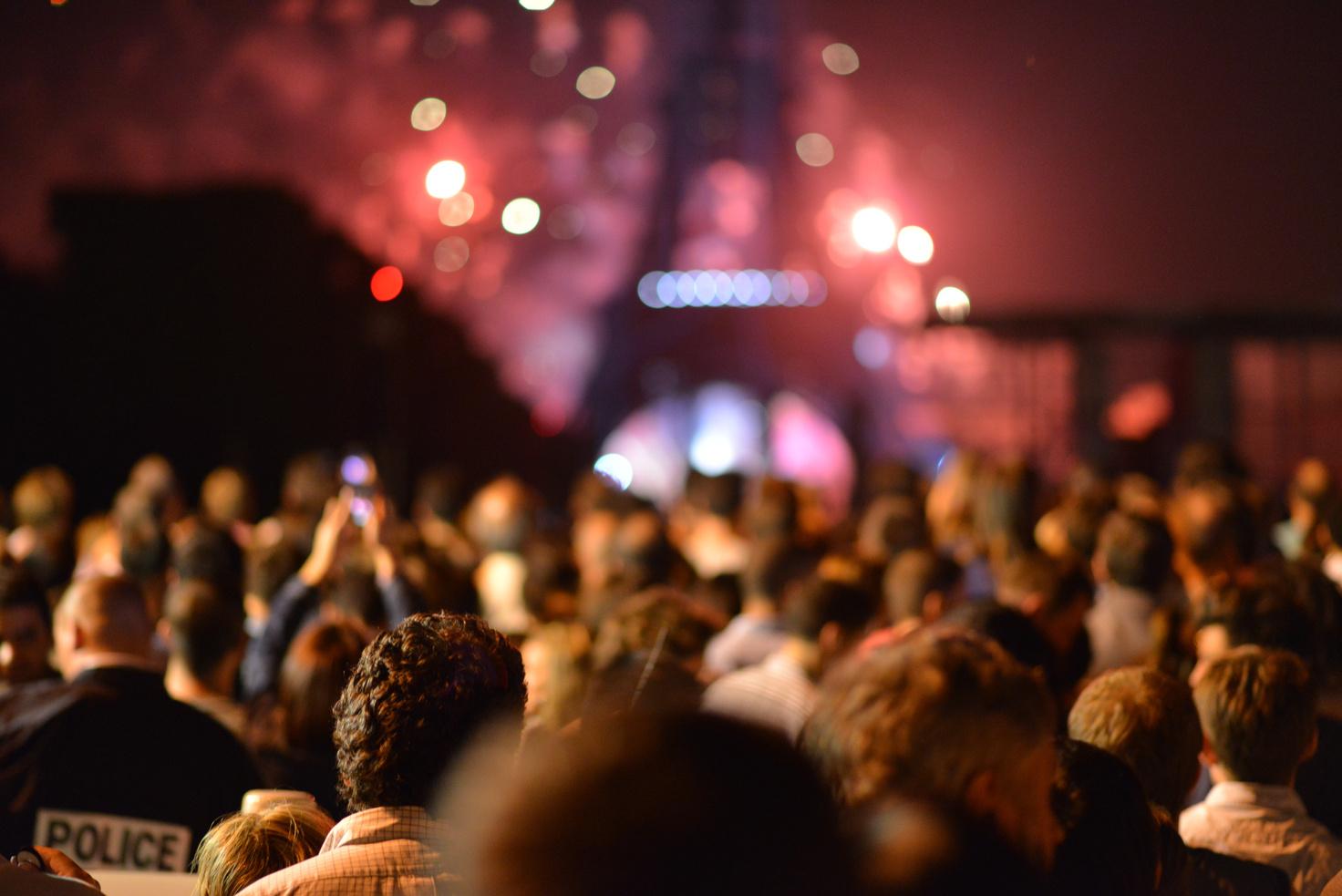 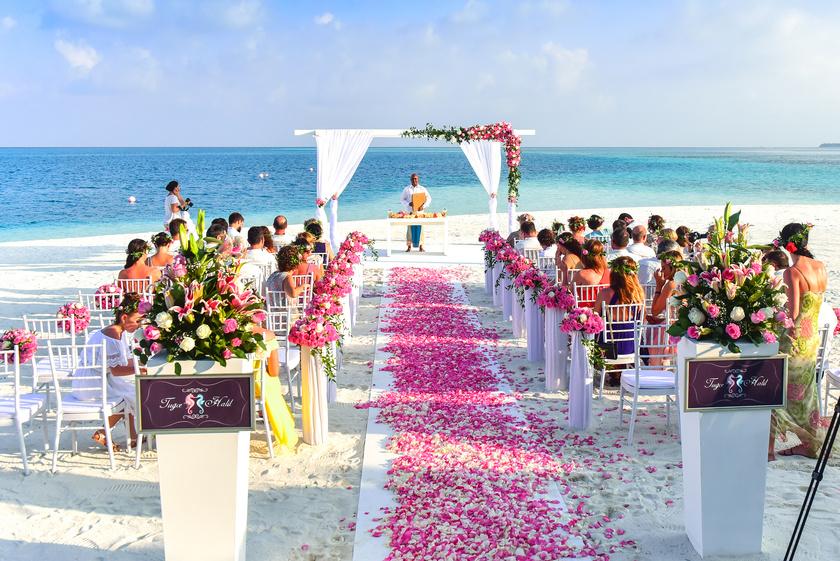 Title here
Title here
Title here
Elaborate on what you want to discuss.
Elaborate on what you want to discuss.
Elaborate on what you want to discuss.
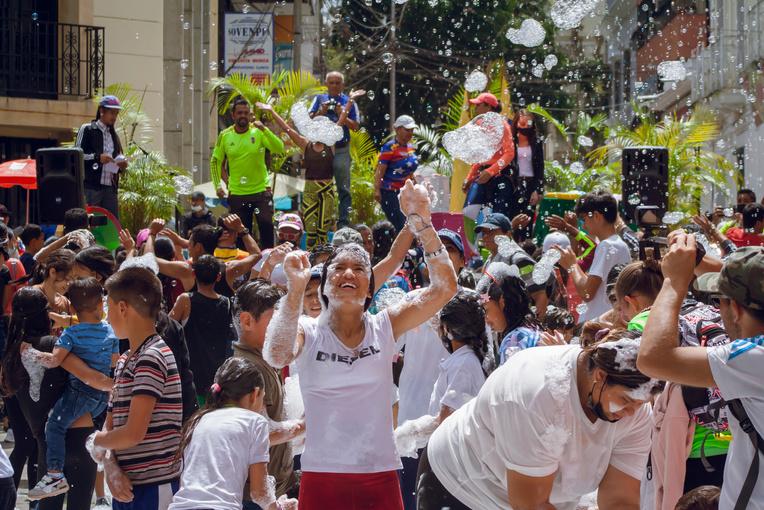 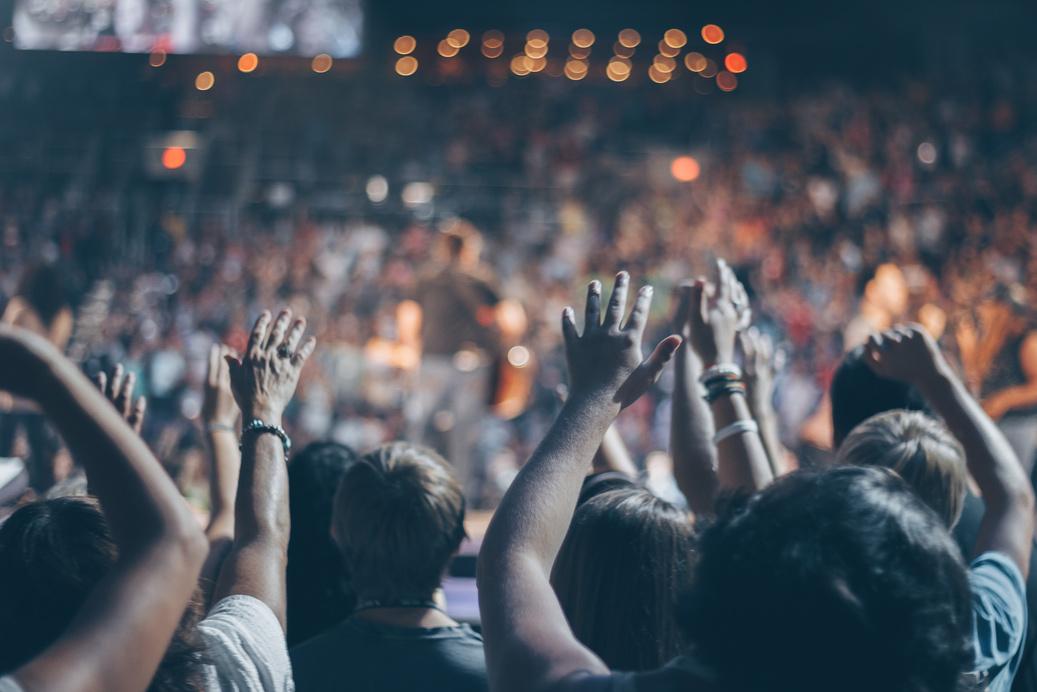 Title here
Title here
Elaborate on what you want to discuss.
Elaborate on what you want to discuss.
TIMELINE
JAN
FEB
MAR
DEC
01
14
31
25
Title here
Title here
Elaborate on what you want to discuss.
Elaborate on what you want to discuss.
Title here
Title here
MEMORABLE DATES
Elaborate on what you want to discuss.
Elaborate on what you want to discuss.
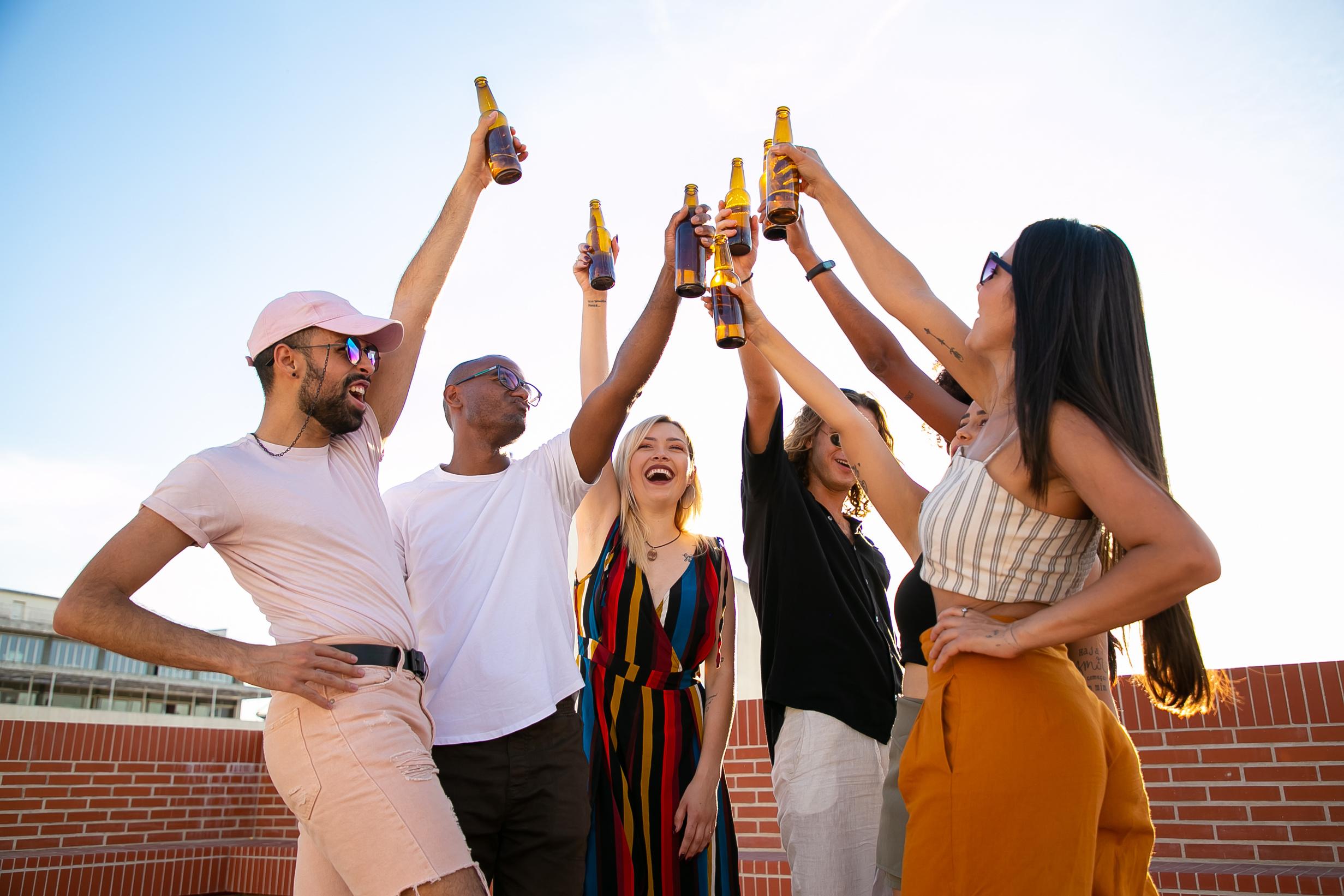 01
02
WRITE A MEMORABLE EXPERIENCE
Title here
Title here
Elaborate on what you want to discuss.
Elaborate on what you want to discuss.
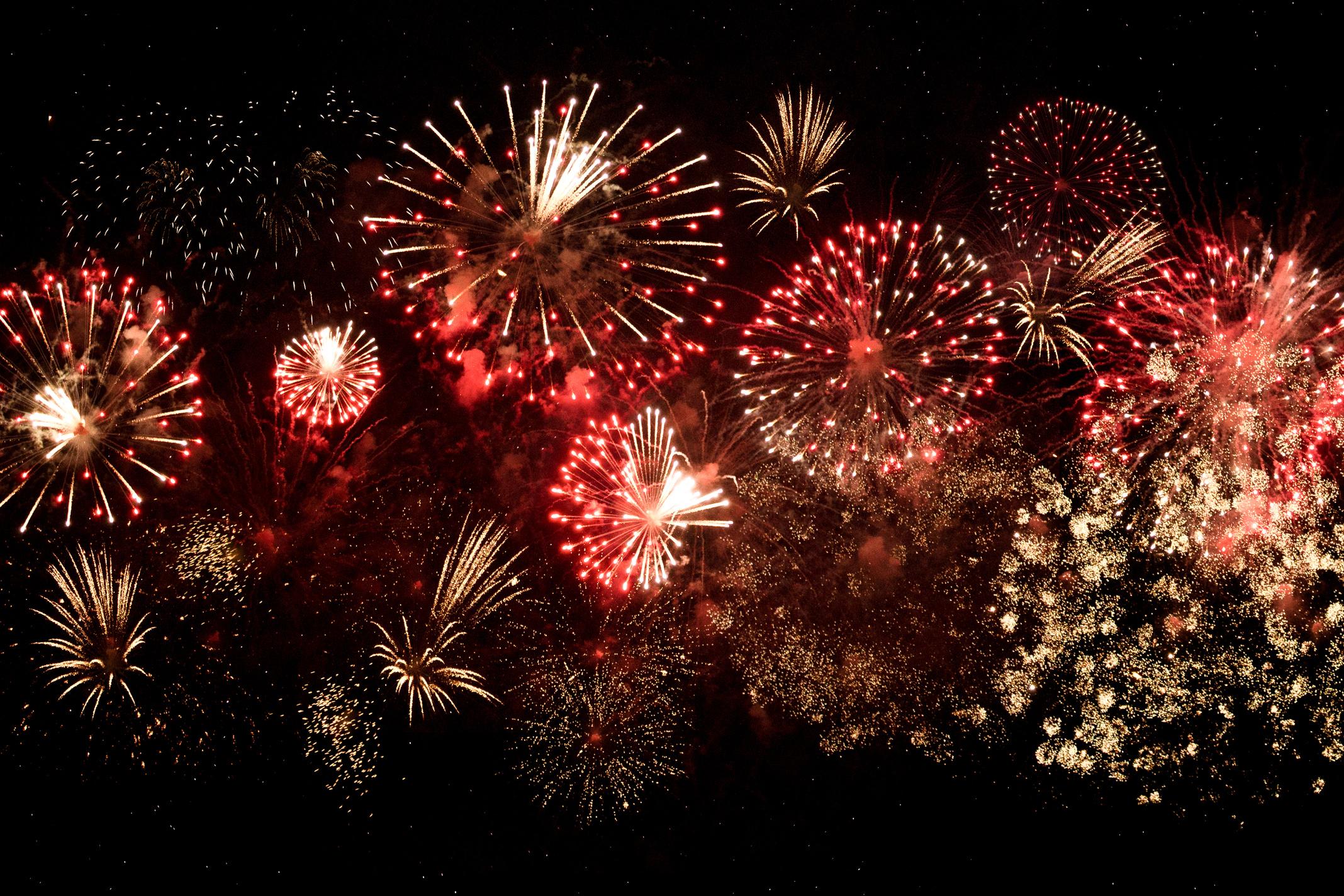 WRITE A MEMORABLE EXPERIENCE
01
02
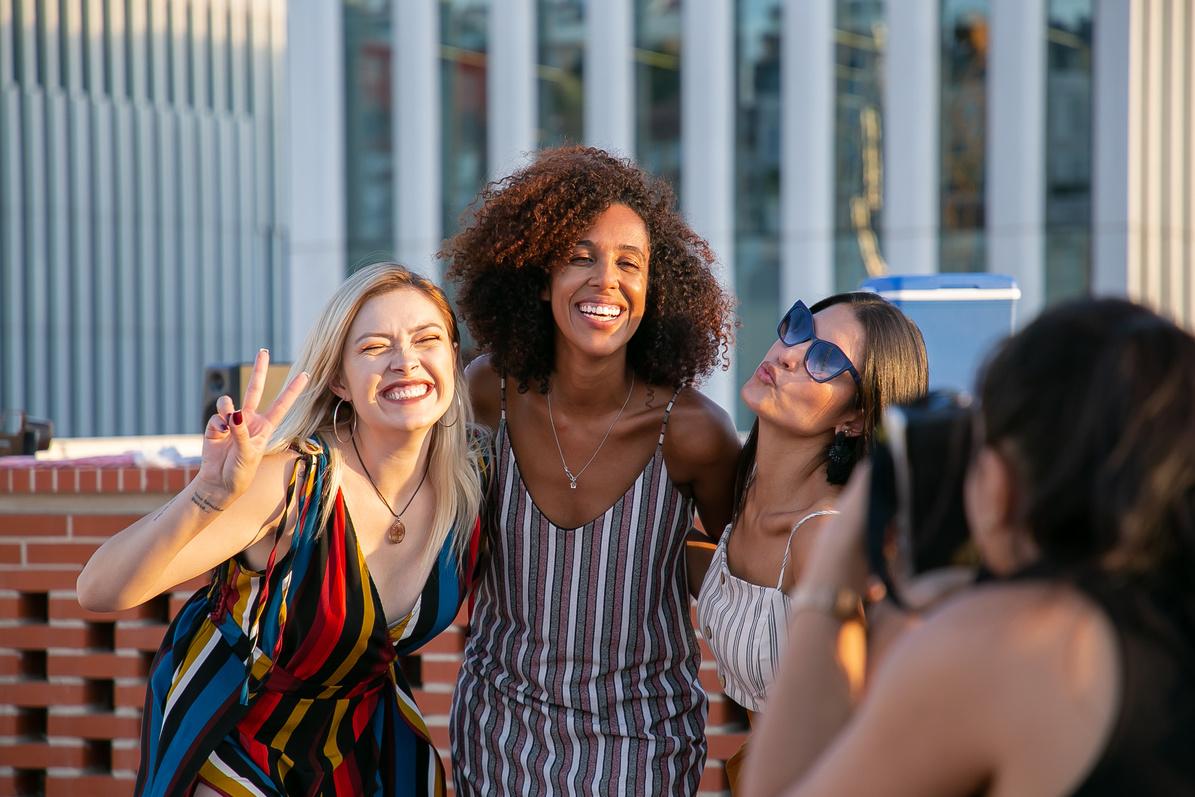 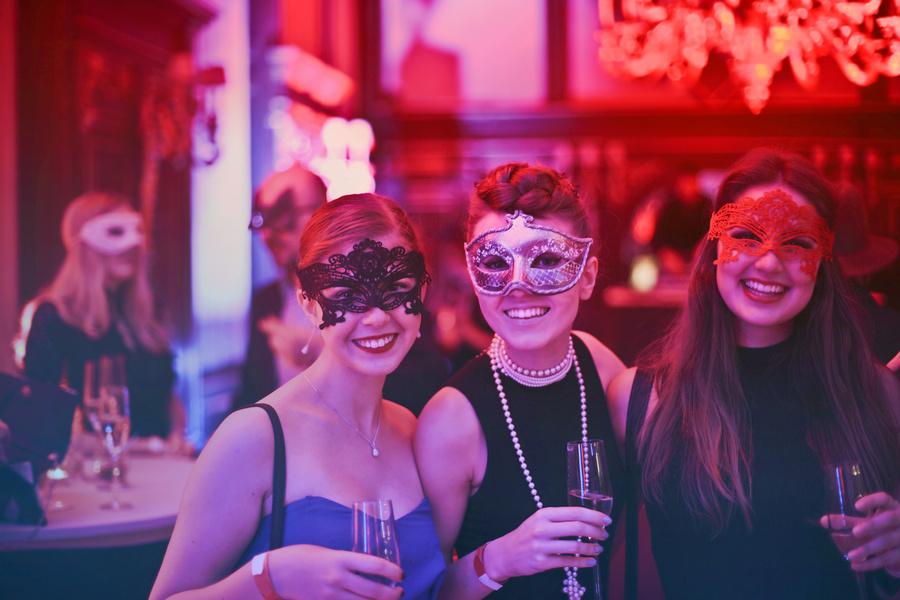 Title here
Title here
Elaborate on what you want to discuss.
Elaborate on what you want to discuss.
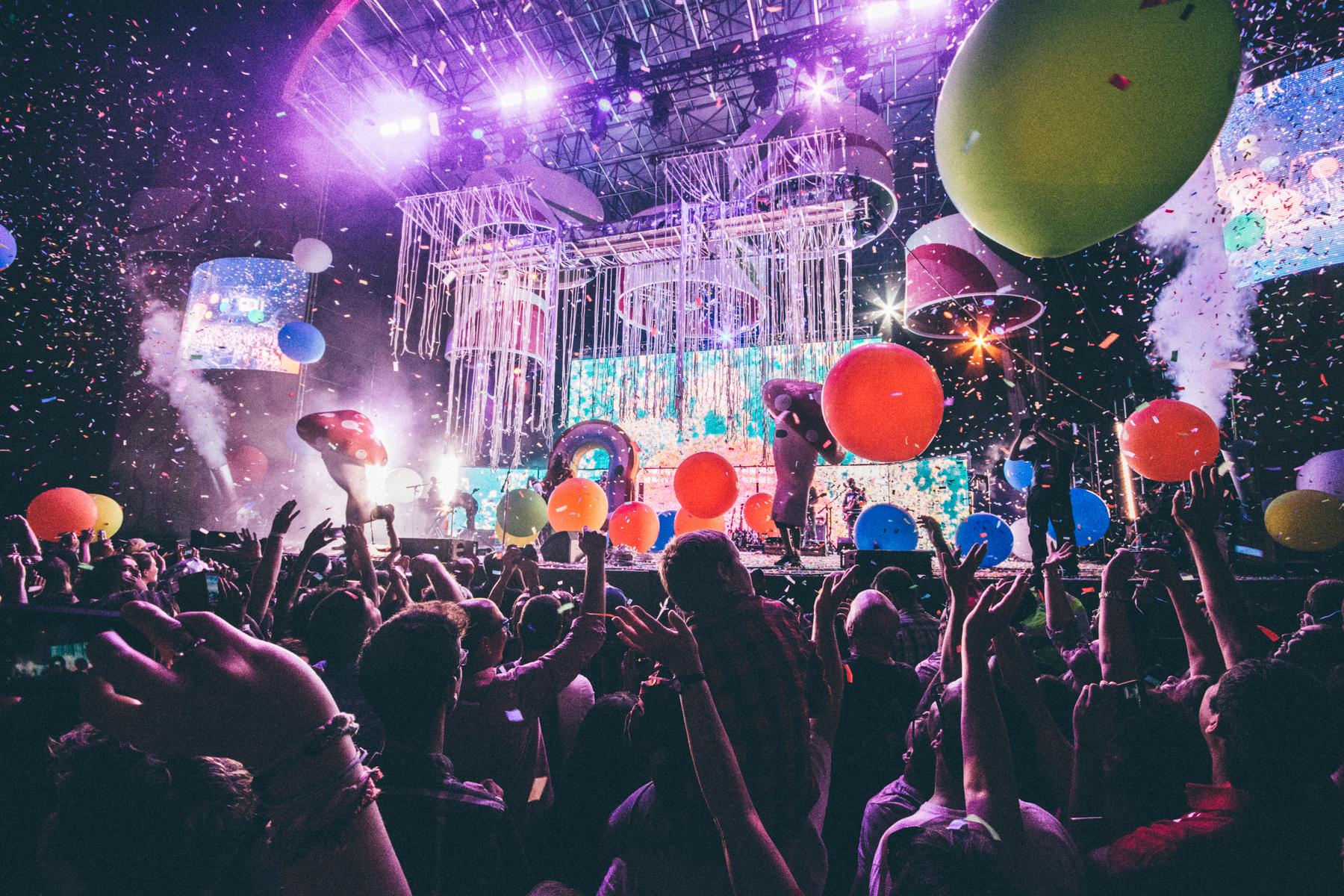 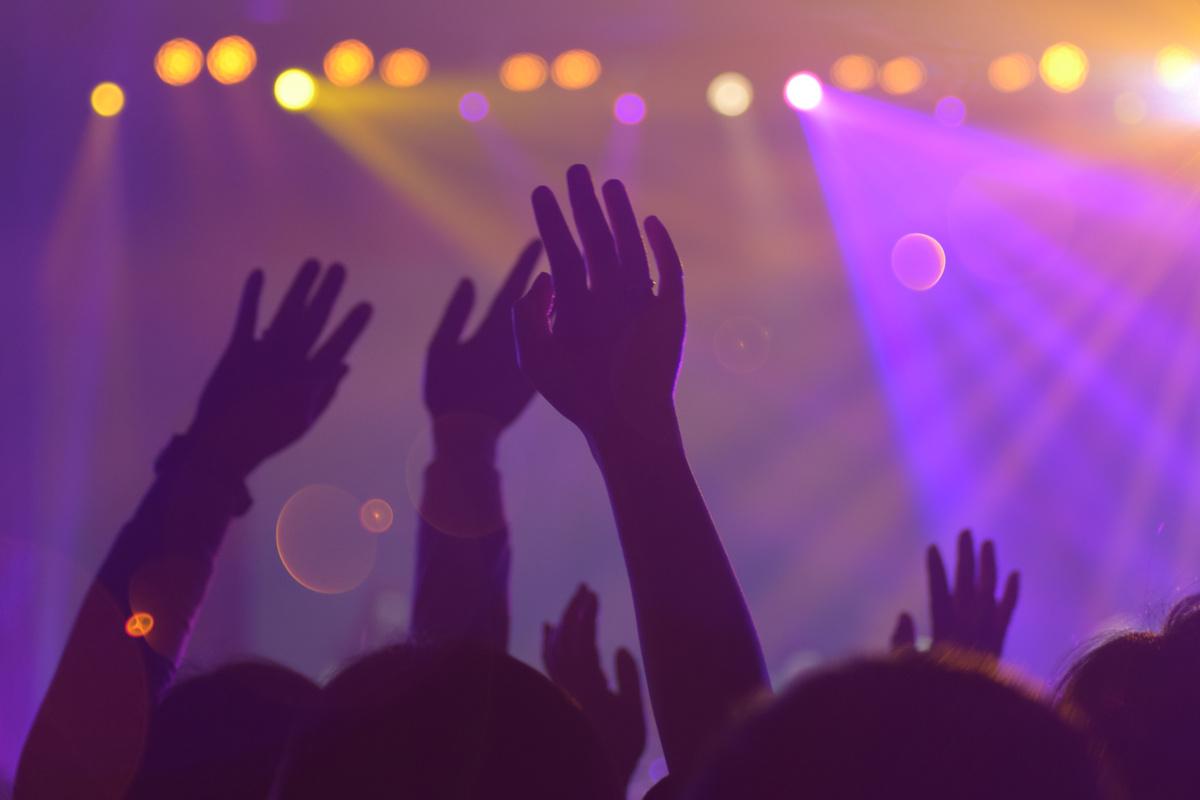 WRITE A MEMORABLE EXPERIENCE
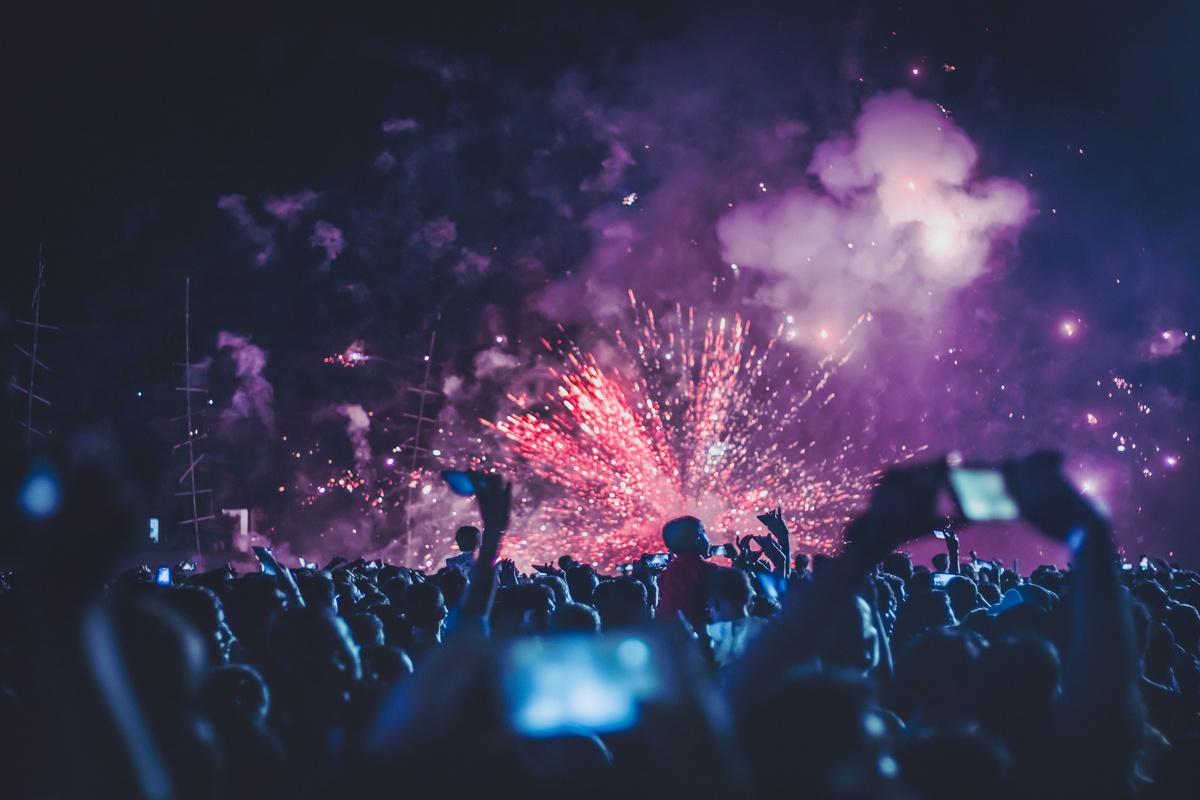 Title here
Lorem ipsum dolor sit amet, consectetur adipiscing elit, sed do eiusmod tempor incididunt.
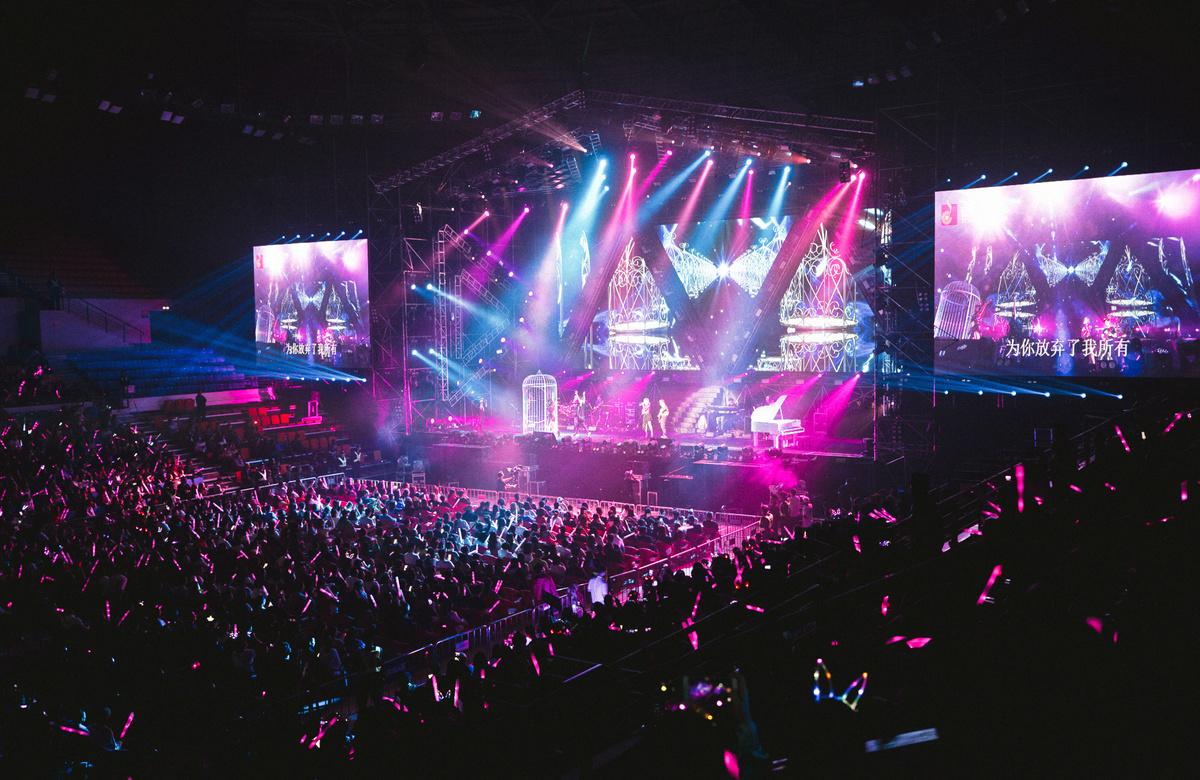 Title here
Lorem ipsum dolor sit amet, consectetur adipiscing elit, sed do eiusmod tempor incididunt.
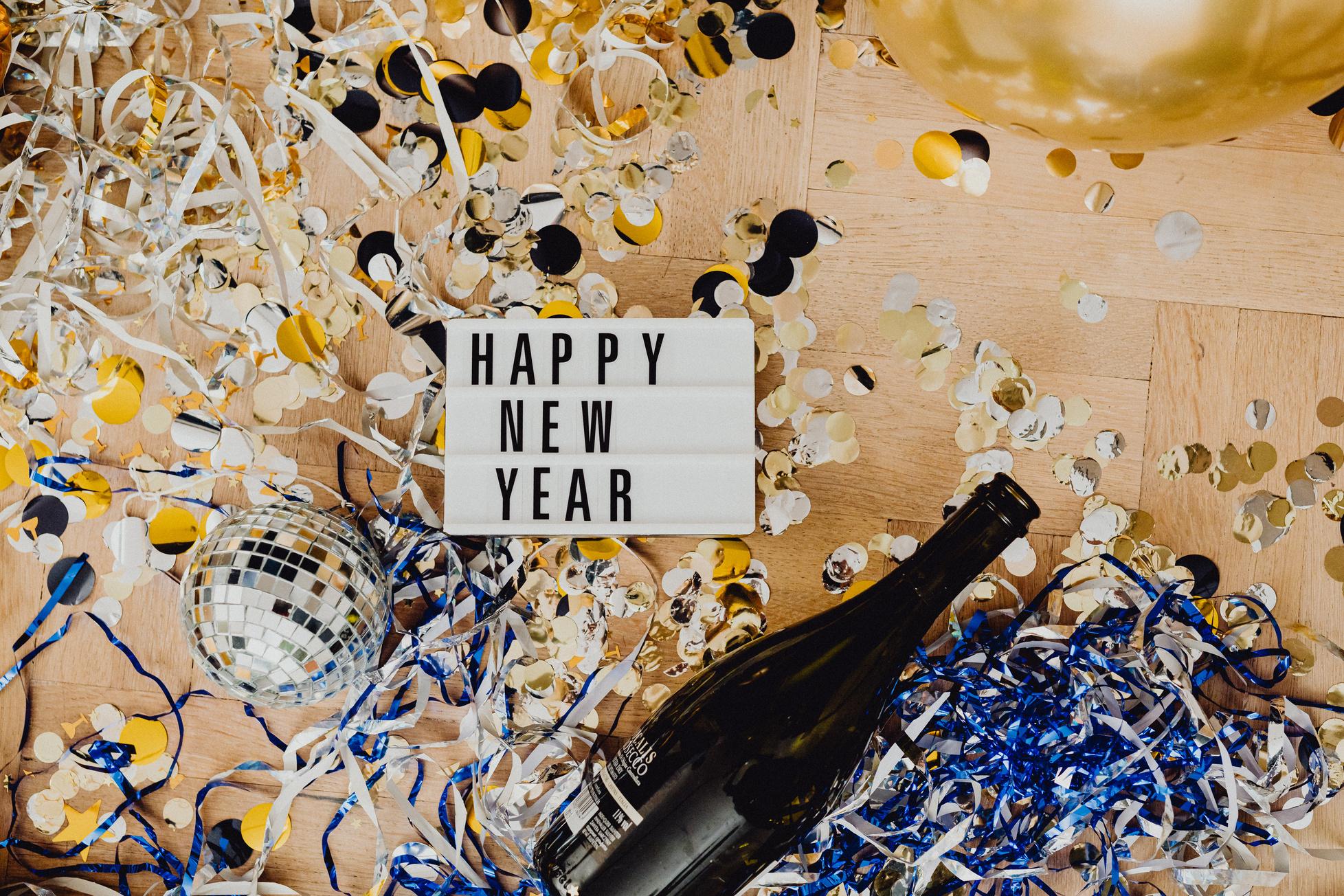 JAN
01
WRITE A MEMORABLE EXPERIENCE
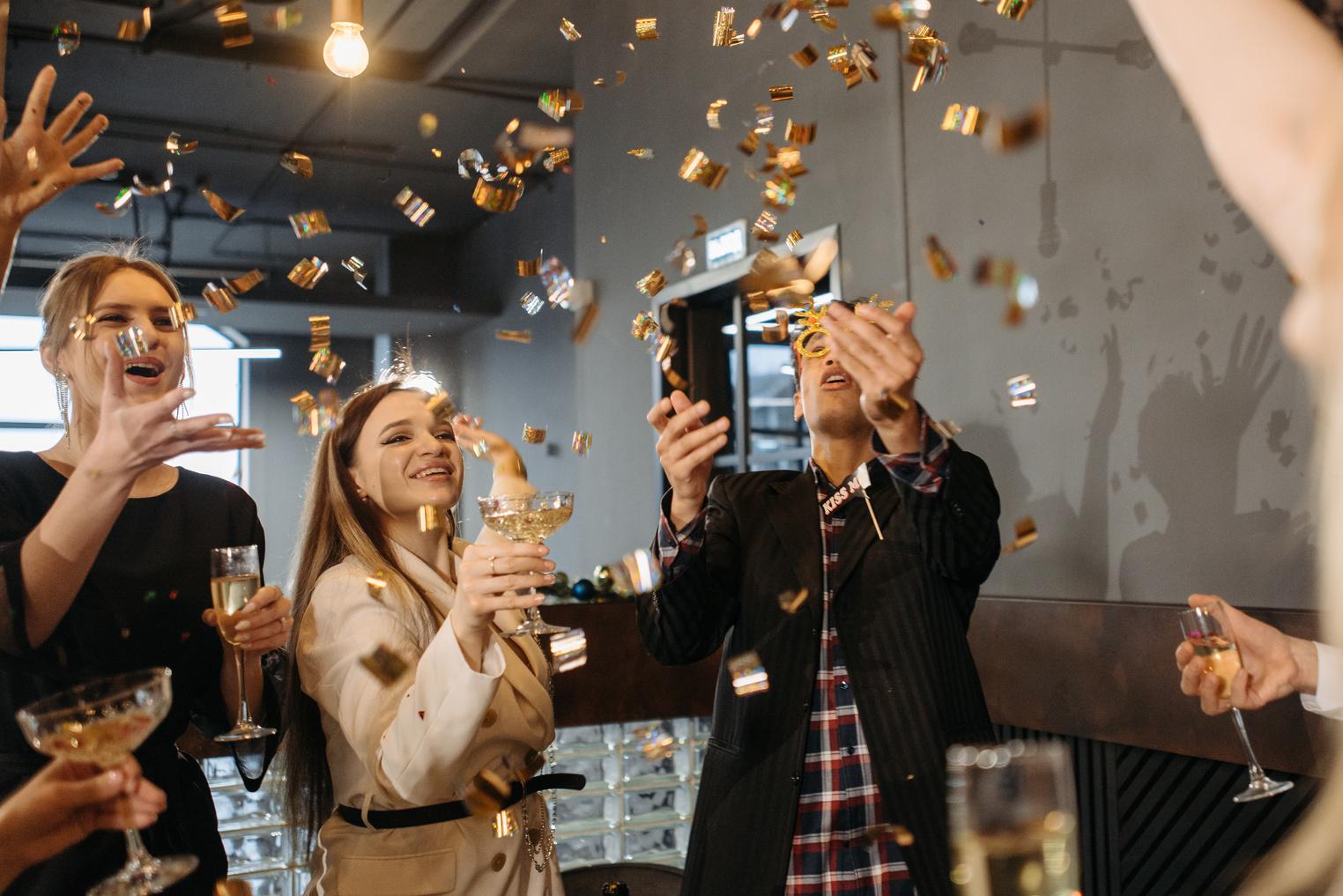 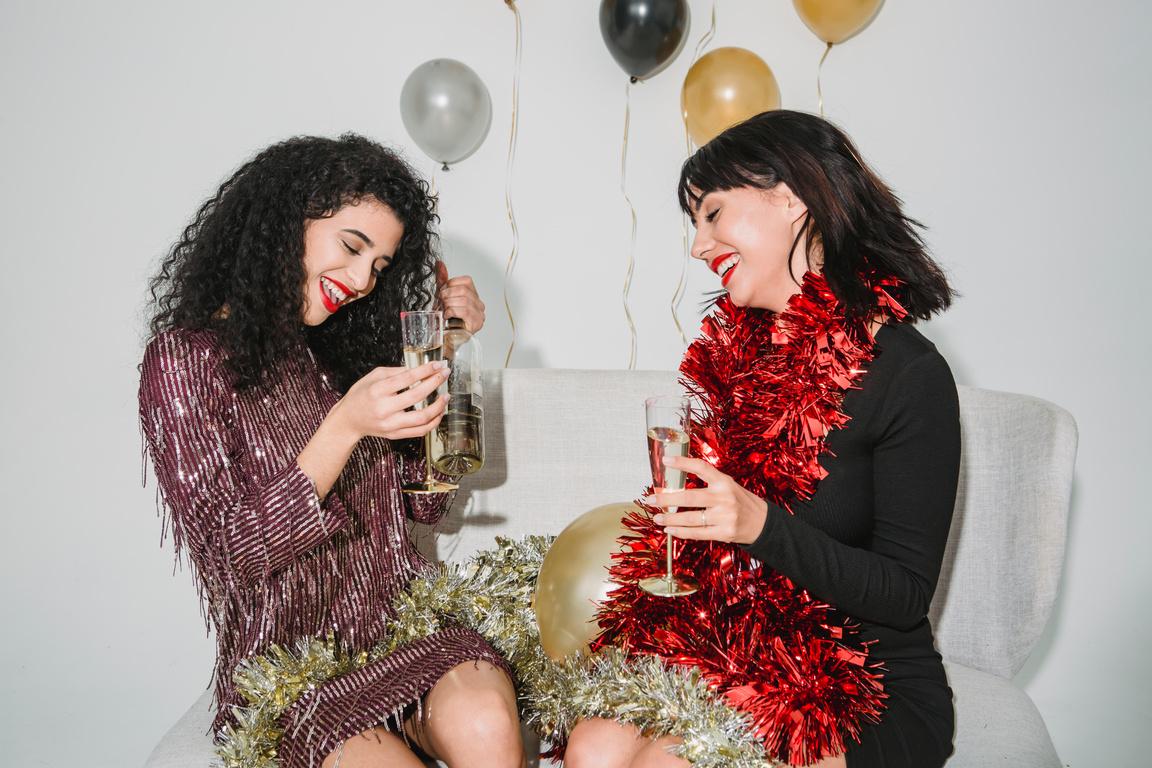 Lorem ipsum dolor sit amet, consectetur adipiscing elit, sed do eiusmod tempor incididunt.
Lorem ipsum dolor sit amet, consectetur adipiscing elit, sed do eiusmod tempor incididunt.
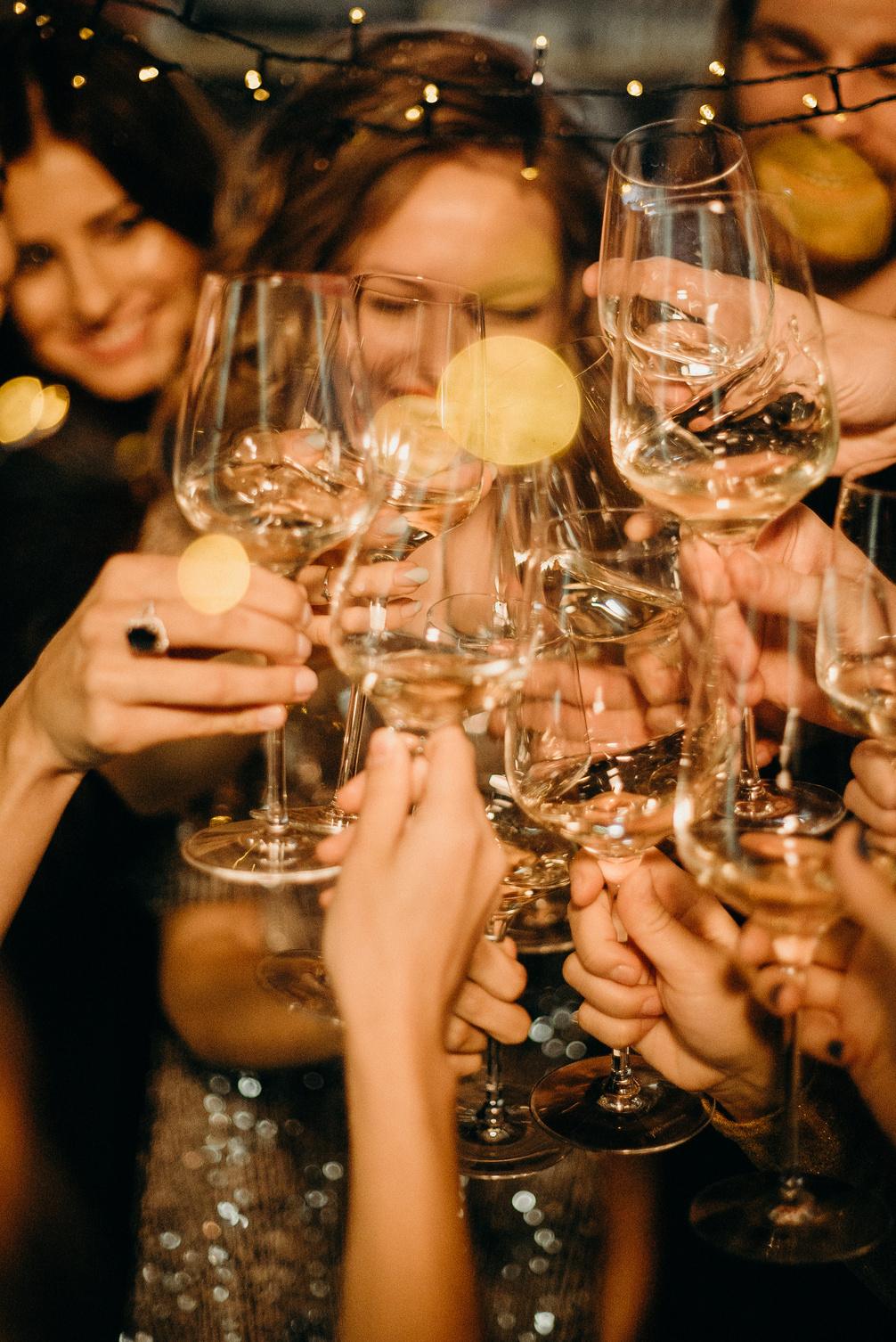 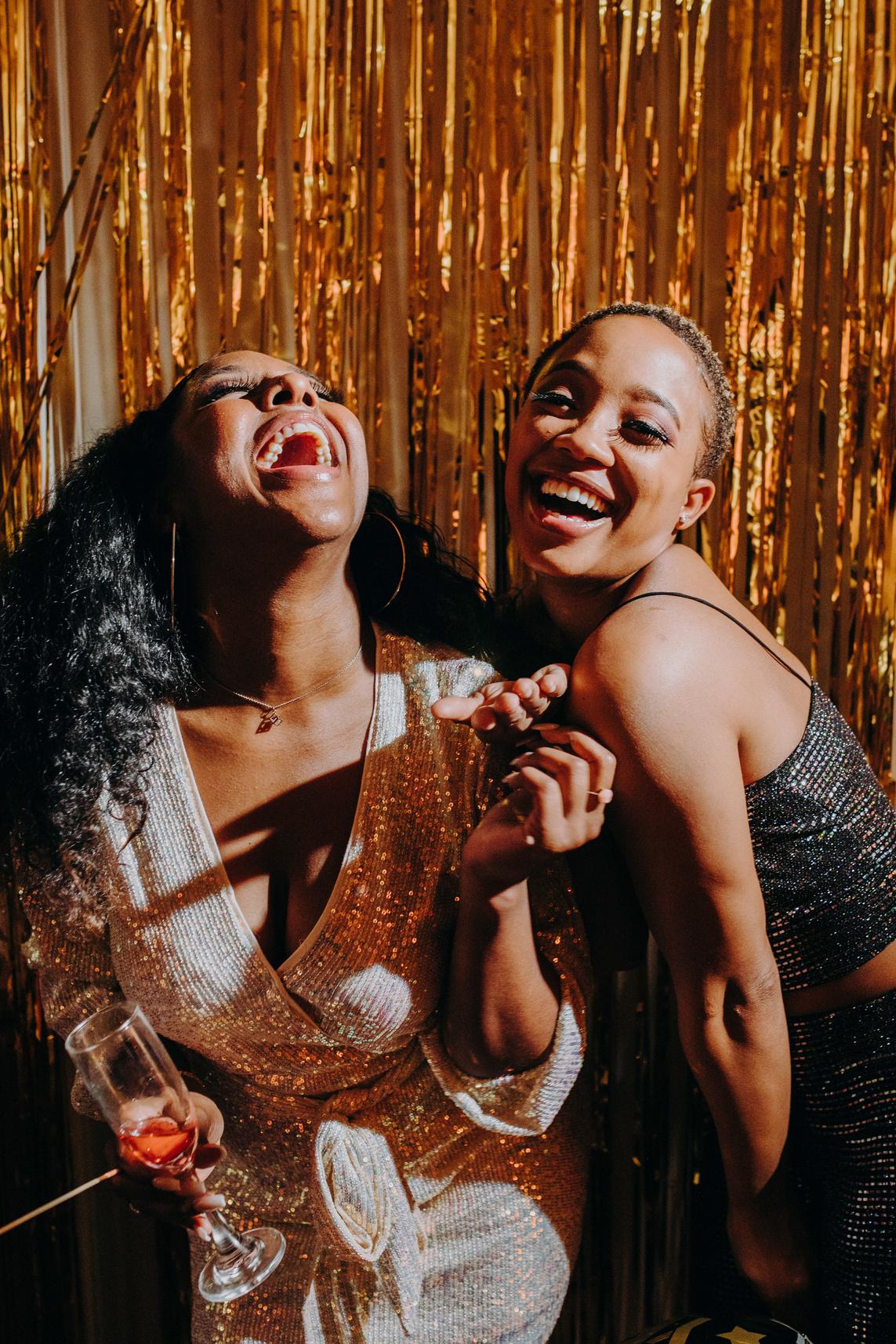 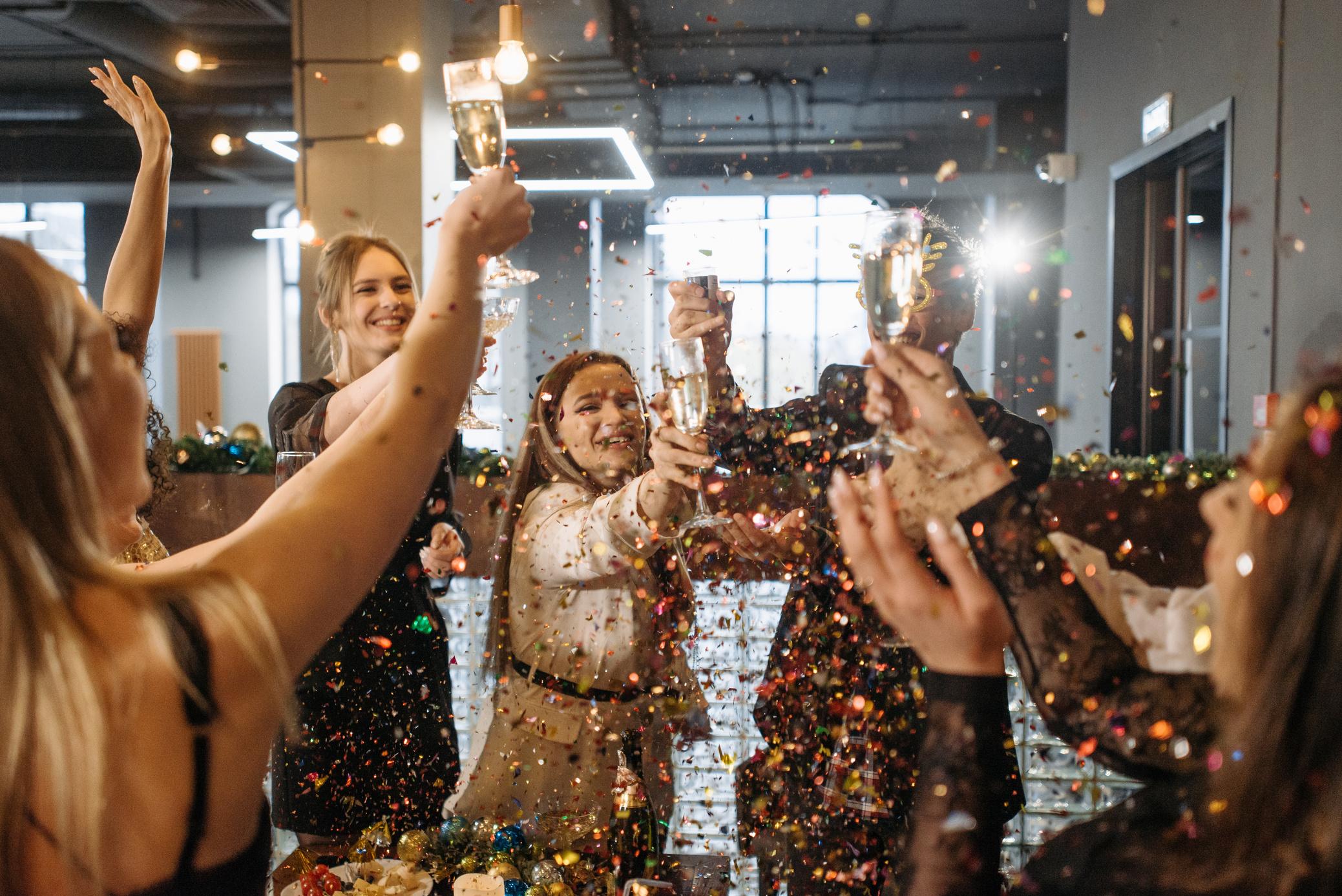 MY HIGHLIGHT REELS
Personal
GOALS IN PROGRESS
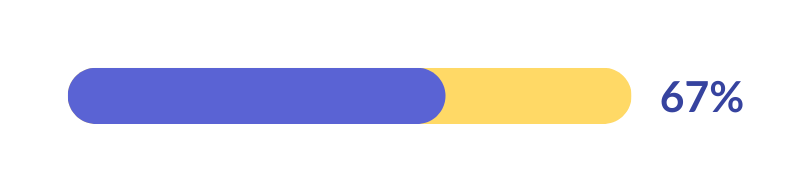 Career
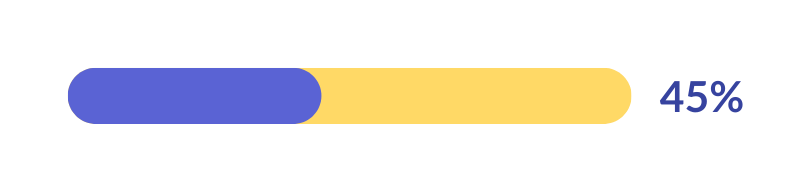 Social
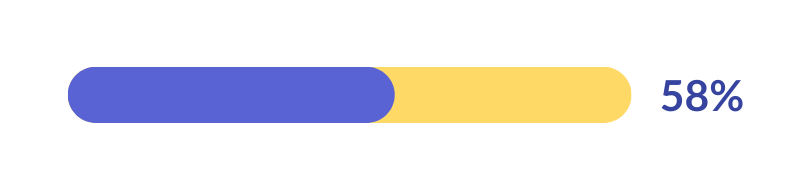 Hobbies
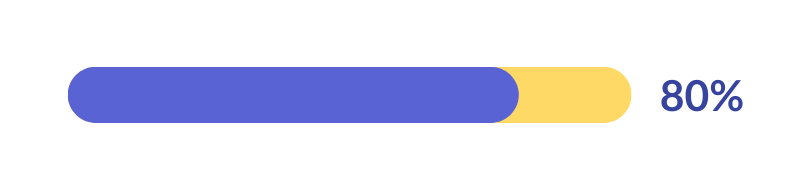 Location here
Location here
Location here
Location here
Location here
Elaborate on what you want to discuss.
Elaborate on what you want to discuss.
Elaborate on what you want to discuss.
Elaborate on what you want to discuss.
Elaborate on what you want to discuss.
TRAVEL ACHIEVEMENTS
1,000
10
20
Photographs taken
Countries traveled to
Friends gained
NEW FRIENDS I MET
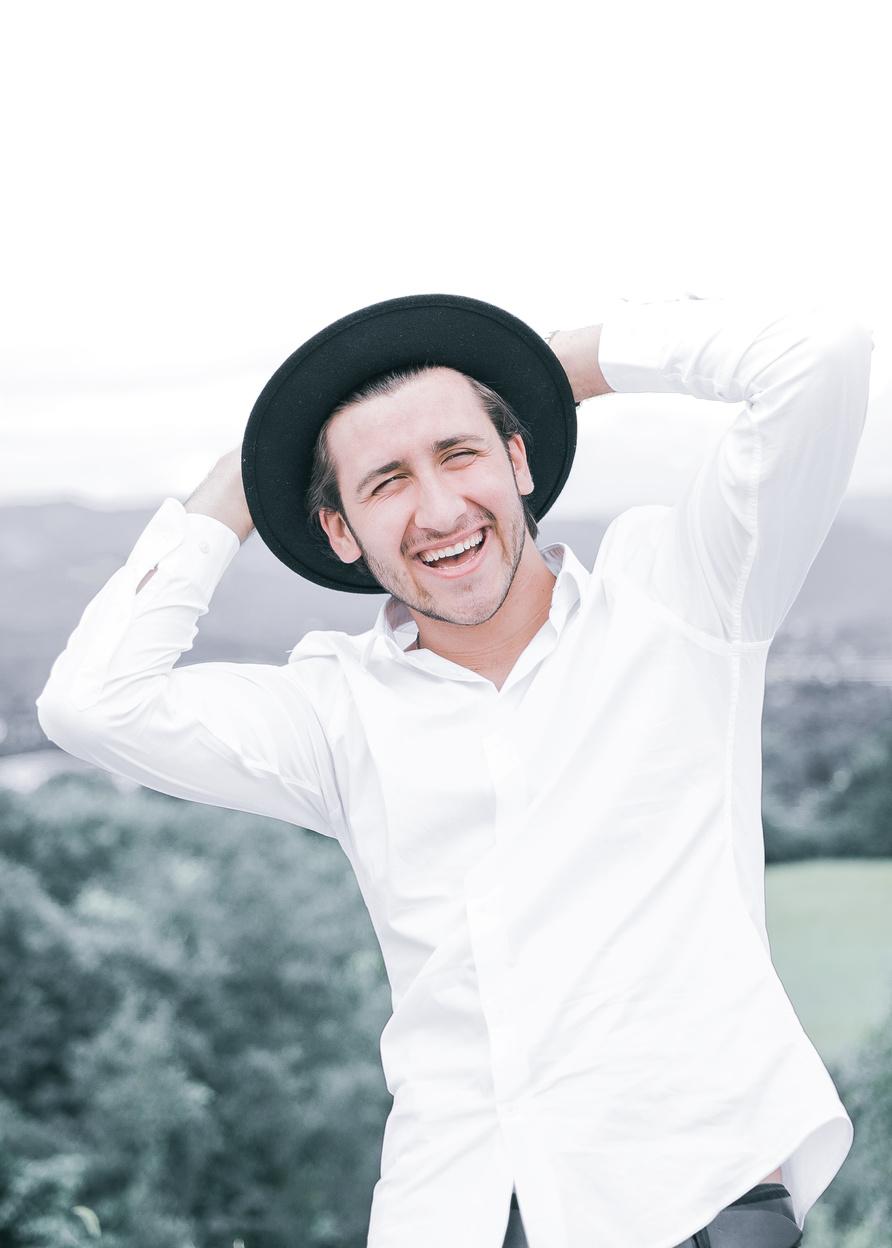 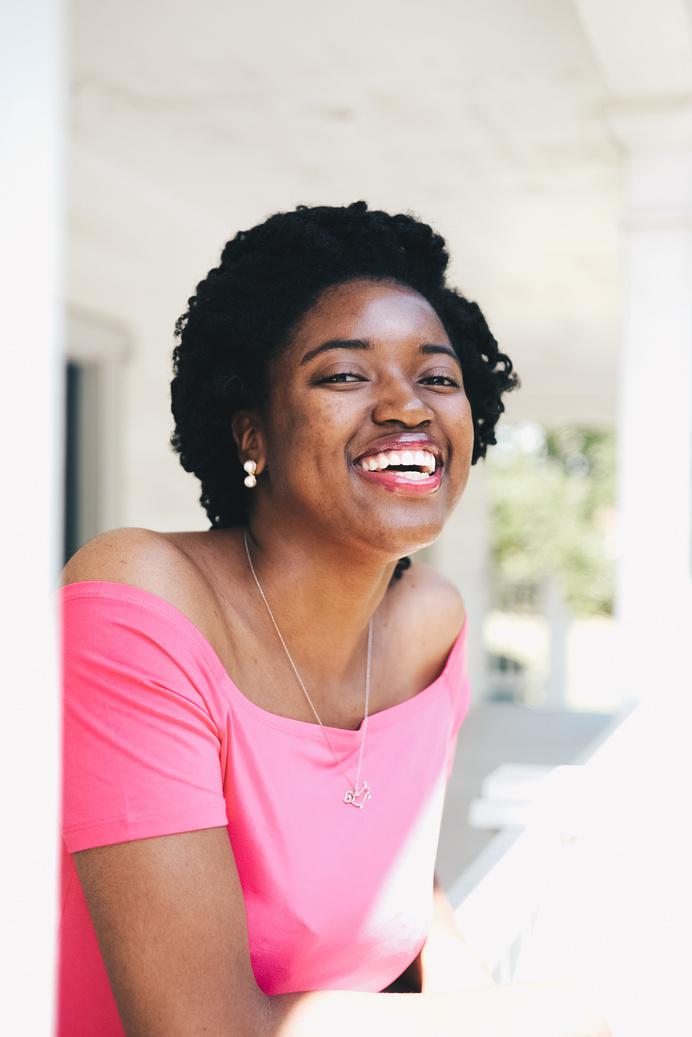 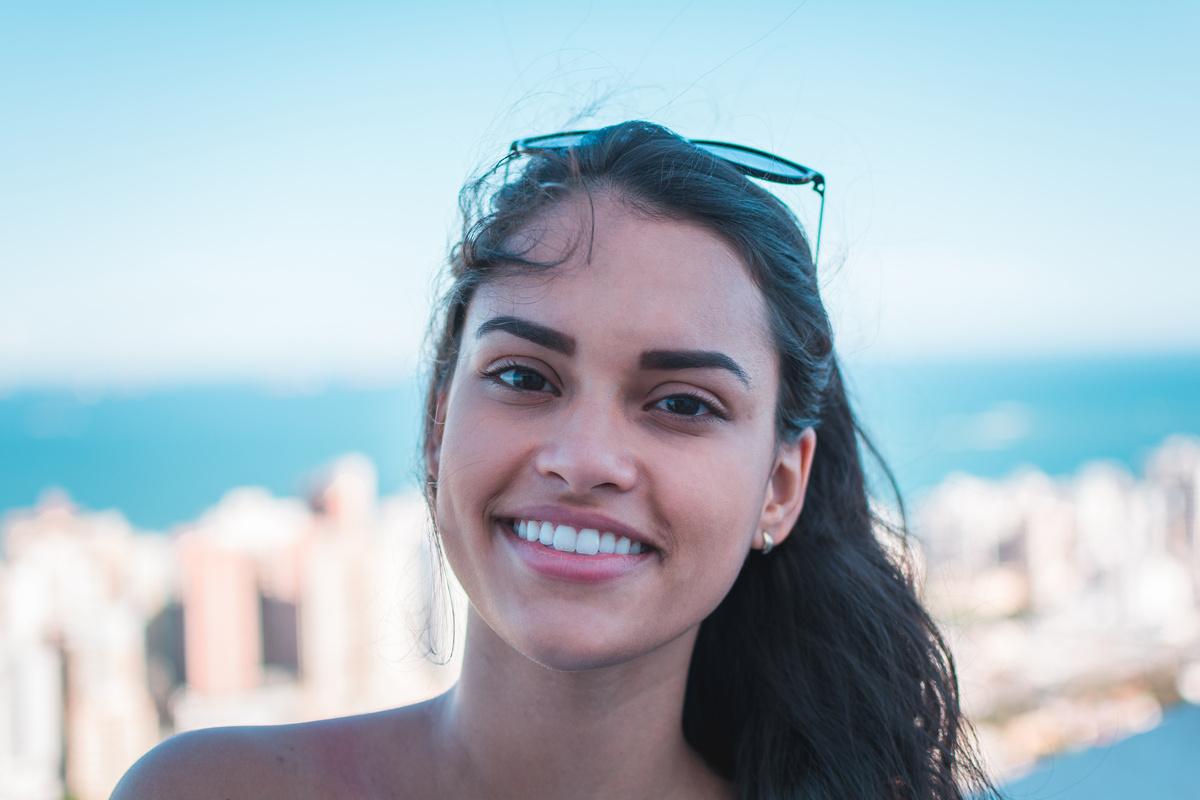 Name here
Name here
Name here
Elaborate on what you want to discuss.
Elaborate on what you want to discuss.
Elaborate on what you want to discuss.
END OF PRESENTATION
Elaborate on what you want to discuss.
Resource Page
Use these design resources in your Canva Presentation.

This presentation template uses the following free fonts:

Titles: Fredoka One Bold
Headers: Lato Bold
Body Copy: Lato Regular

You can find these fonts online too. Happy designing! 

Don't forget to delete this page before presenting.
Credits
This presentation template is free for everyone to use thanks to the following:

SlidesCarnival for the presentation template
Pexels and Pixabay for the photos

Happy Designing!